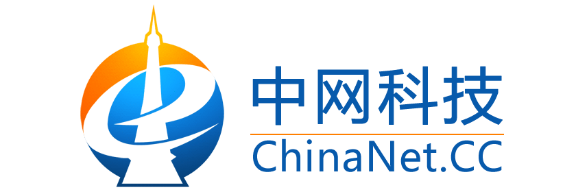 欢迎加入
中网科技
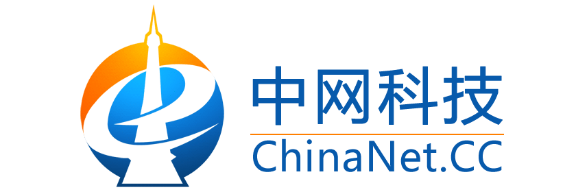 沟通申诉篇
1
责任制度篇
2
日常规范篇
3
行政管理制度篇
4
培训内容
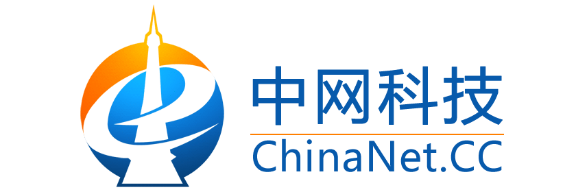 沟通申诉篇
沟通申诉篇
1
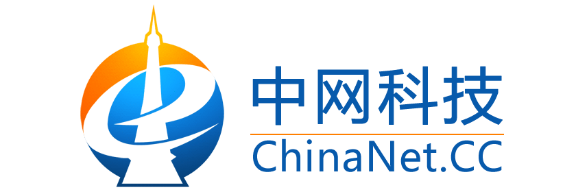 沟通申诉篇
沟通方式
意见调查
总经理每月会向所有工作伙伴征询对上级工作及营运的意见
公司鼓励您与您的直接上司沟通提出有利于工作展开的任何建议与建设性的批评
合理化建议
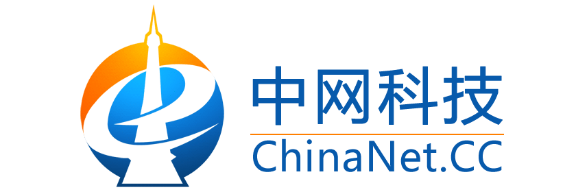 沟通申诉篇
沟通方式
对于管理手册上内容有疑问或对于任何工作条件有担心时，可与直接管理层和办公室管理层进行开放讨论；

 当您的主管不能解决问题时，可直接向人事部或总经理发电子邮件反映。
开门政策
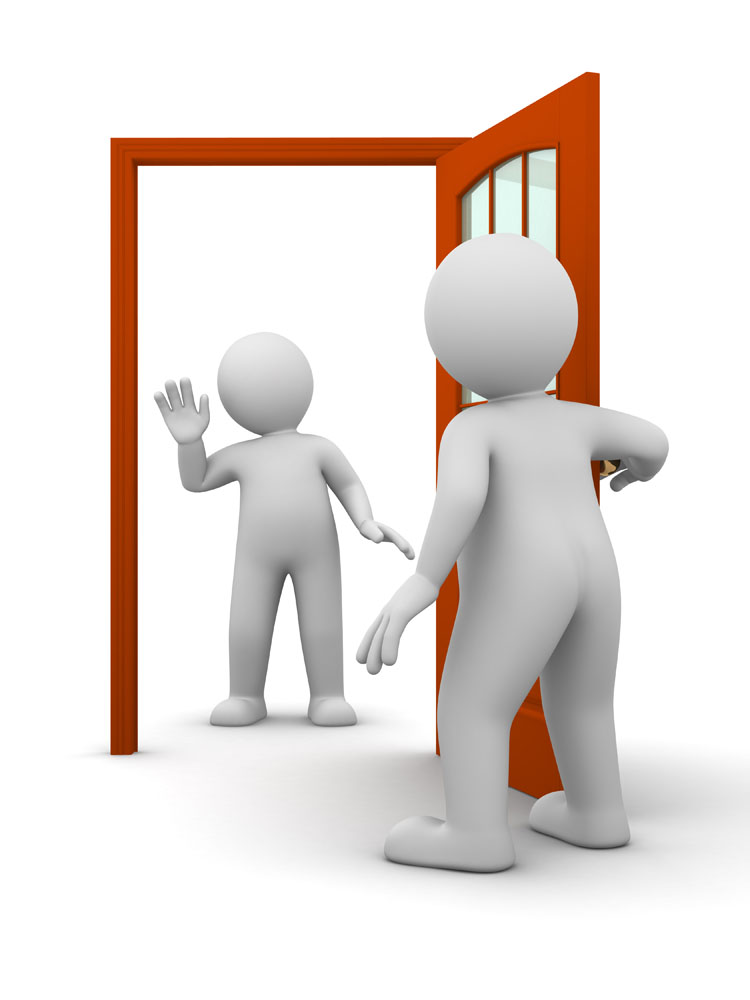 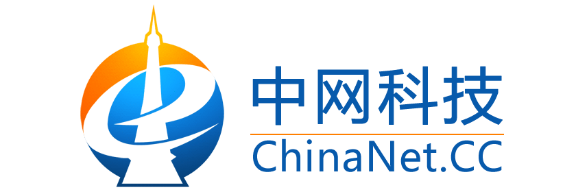 沟通申诉篇
沟通方式
工作伙伴和管理层之间的小型非正式的讨论目的在于探讨一些意见、建议和问题
每季度一次或在管理层认为必要时召开
座谈会
传递公司经营情况和市场的情况等
 宣传公司有关政策
 宣布有关解决伙伴困难、采纳伙伴提出建议、落实行动、 
    计划，表彰先进伙伴
 一般每个月至少一次
伙伴大会
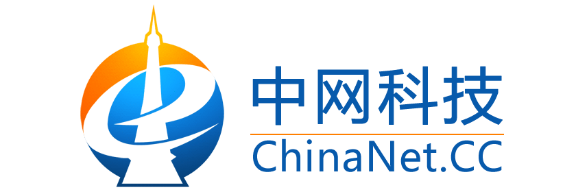 沟通申诉篇
沟通方式
主管、总监及总经理将设有沟通日，以便于双方意见和建议确保得到沟通。
沟通日
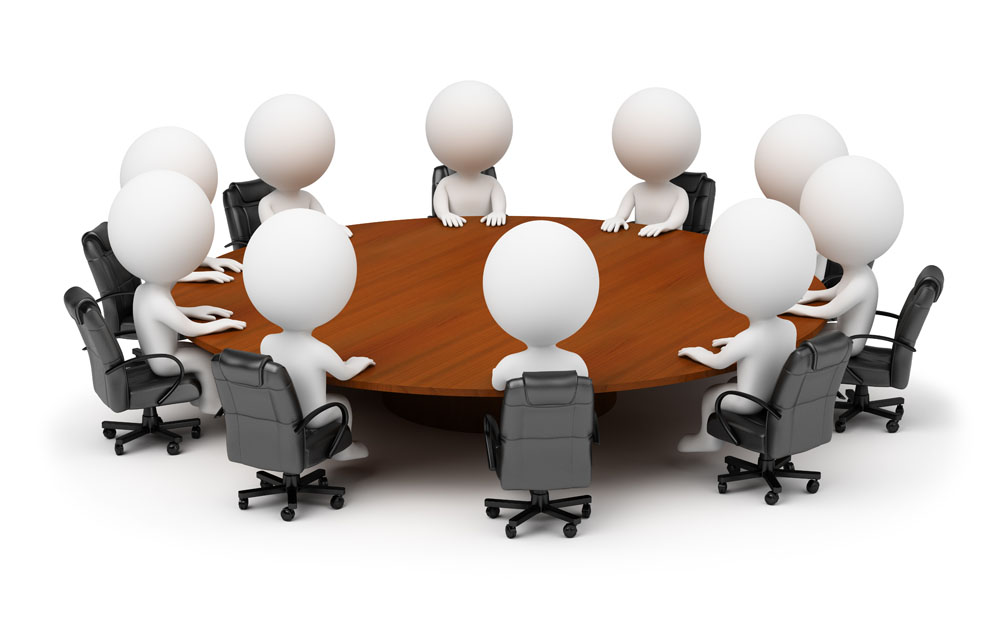 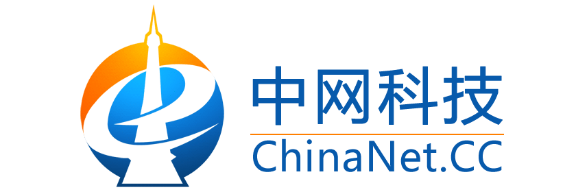 沟通申诉篇
申诉方式
若有难以解决与经营管理有关的的问题，不能在伙伴会议、座谈会或专题讨论中解决，鼓励自由与主管或总经理沟通；

 沟通应按照一定的程序进行：
    直属上司 → 上司的上司 → 副总经理 → 总经理。
问题解决申诉程序
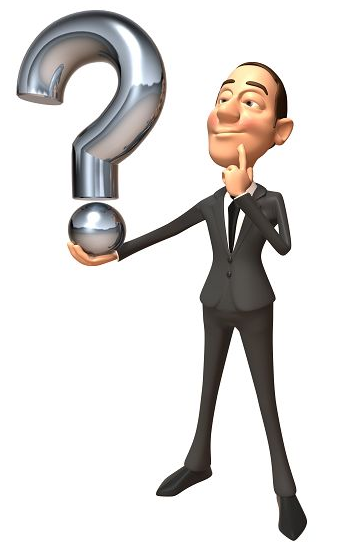 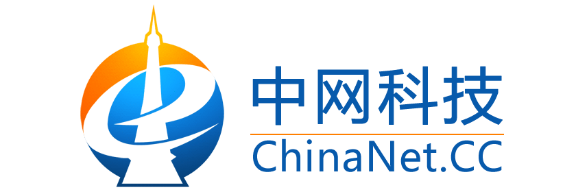 责任制度篇
责任制度篇
2
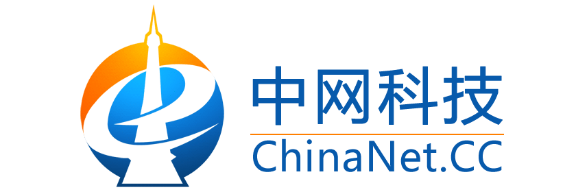 责任制度篇
×
不得在办公及与工作有关环境中乞讨、募捐或散发与中
    网无关的文件；

2. 任何人不可利用办公室及与工作有关环境中进行任何与
    中网无关的商业活动。
招 揽 生 意
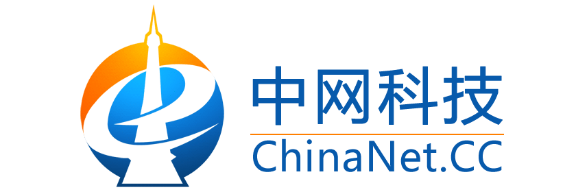 责任制度篇
×
应拒绝接受任何馈赠并主动向有关部门反应；

难以拒绝的应于24小时内上缴至公司，以避免商业贿赂的发生。
礼 品 利 益
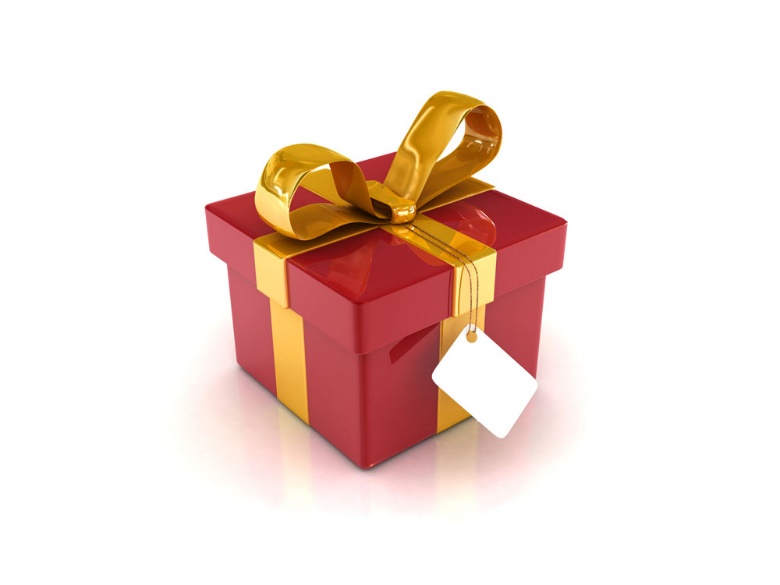 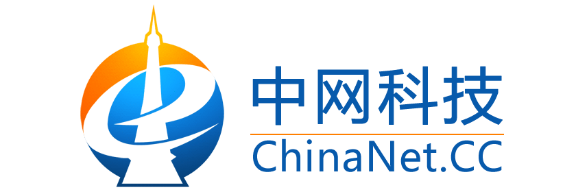 责任制度篇
非经公司同意，不能参与与职业有冲突的工作和业务，不可与中网客户及供应商做生意或企图发生商业关系。
利 益 冲 突
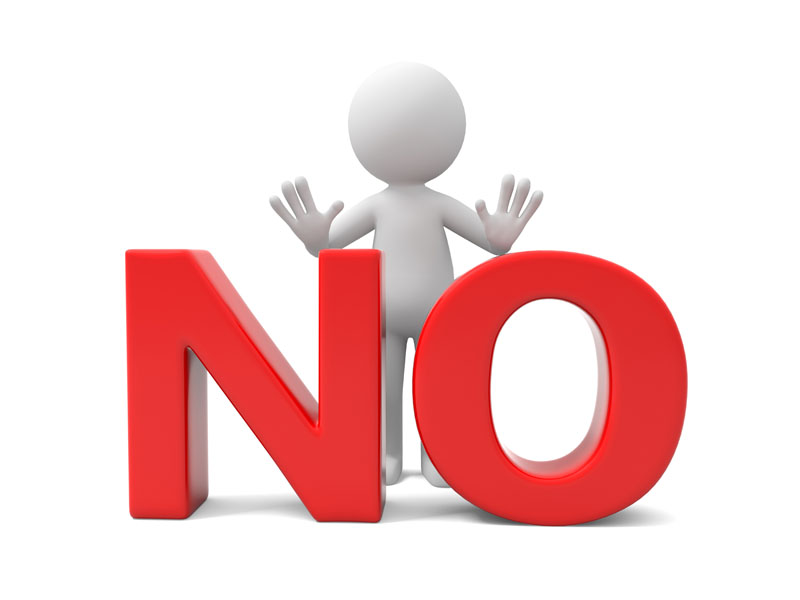 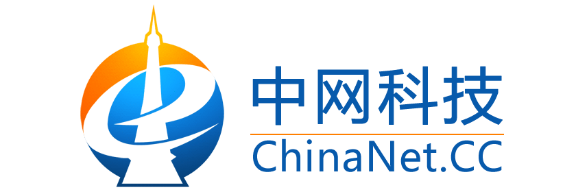 责任制度篇
工作职位变动

         若有业务需要，需要工作伙伴配合进行职位变动。
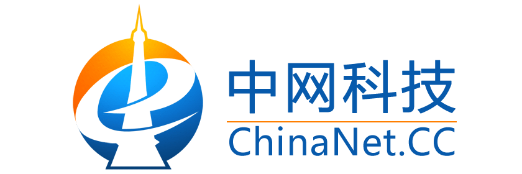 日常规范篇
日常规范篇
3
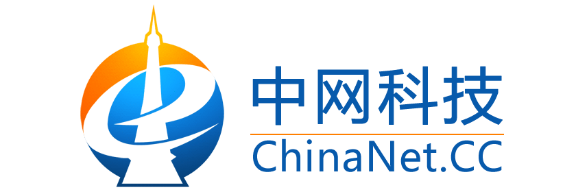 日常规范篇
健 康 政 策
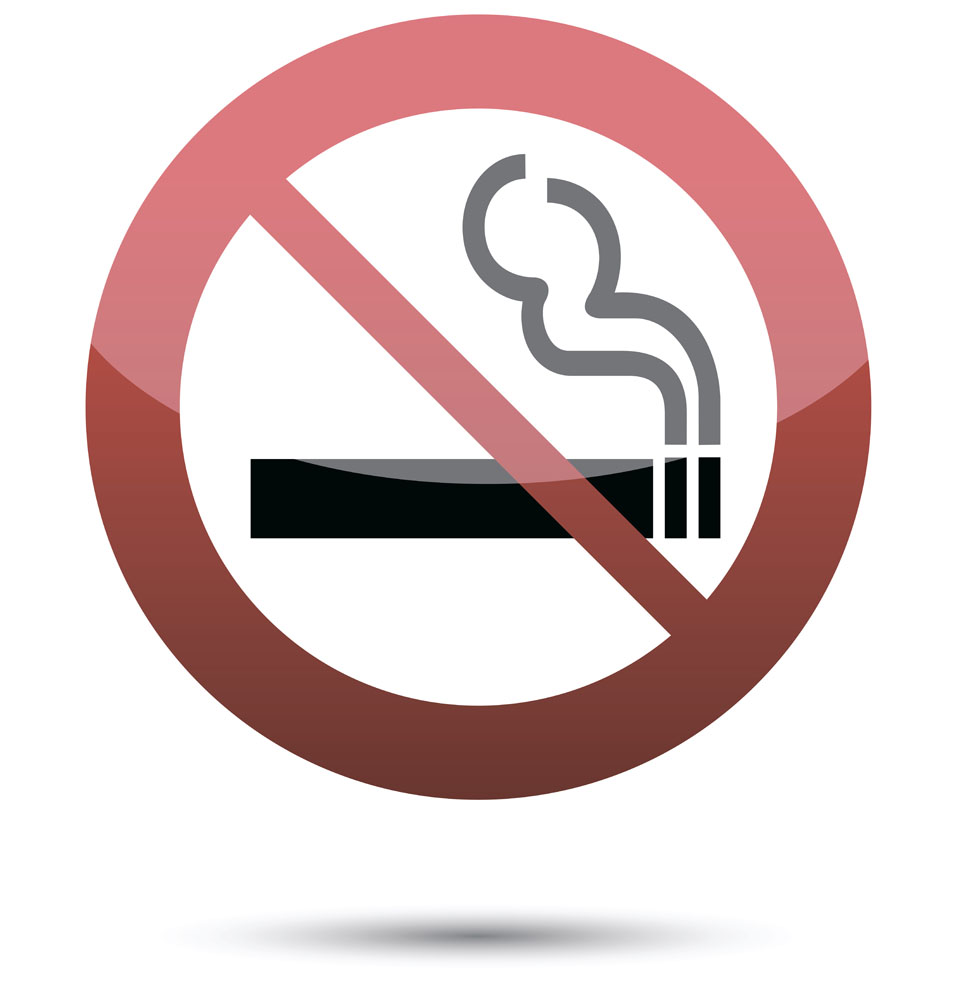 健康与安全

  体检 ： 入职体检

  禁烟 ：中网所有场地和办公区都是禁烟区
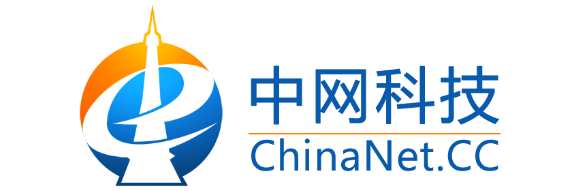 日常规范篇
仪容仪表
上班时间要求穿戴职业化：

1. 女士可适当化淡妆，但装饰不应过多，要注意整体的搭配；

2. 建议男士佩带领带，不允许穿运动装、运动鞋、拖鞋、短裤、娃娃衫等；

3. 注意个人卫生，勤换洗衣服勤洗澡。
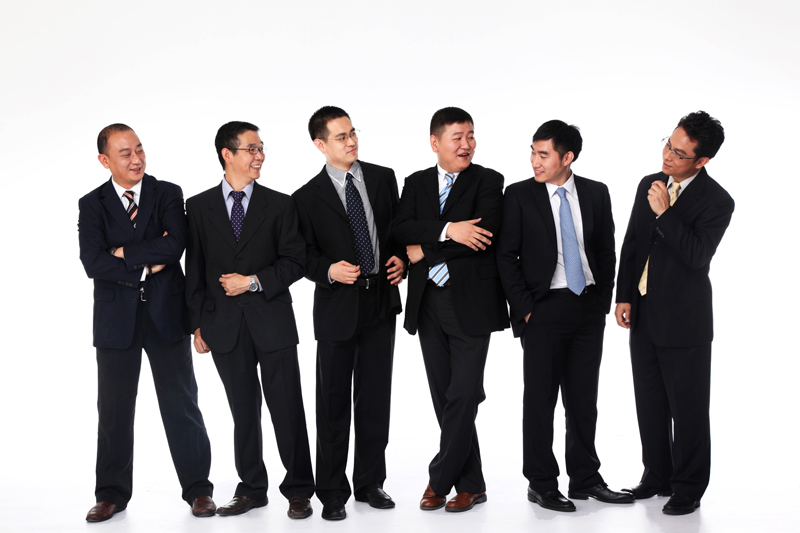 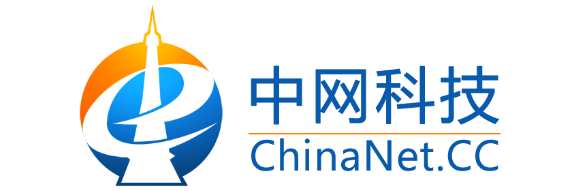 日常规范篇
日常规定
外来人员  →   必须由公司邀请人陪同才可进入办公室接待区域；
家属或朋友  → 不可擅自领进办公区域（公司批准的特殊活动除外）；
私人电话  →  不应打，有急事需打时不超过三分钟时间；
娱乐活动  →  工作时间不允许上非公司分配的QQ聊天，打游戏等与工作无关的活动；
办公设备 →  若有损坏，应当主动向部门主管汇报，并上报技术部门；
卫生 →  时刻注意您的座位下、桌面的整洁，文件摆放应整齐。
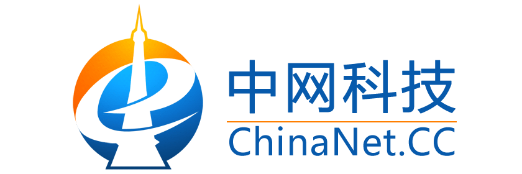 行政管理制度篇
行政管理制度篇
4
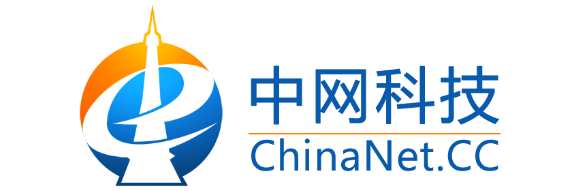 行政管理制度篇
公正、公平
√
但是
上司管理人员不应与下属约会
伙伴们相互约会
若恋爱
避免偏袒或是可能发生的不公正的问题
应立即报告有关上级以便妥善地安排
注：职员间结婚后，原则上必须是分开无关联的岗位；
      对于销售部我们允许夫妻双方同部门。
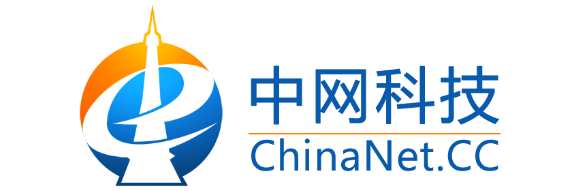 行政管理制度篇
有关性骚扰
性骚扰定义为对异性做出不受欢迎的求爱、性行为要求及口头或身体骚扰。
性骚扰包括：与性有关的语言或行为，干扰了其他人的工作，造成讨厌的工作气氛，
                 以升迁、加薪、得到工作为交换条件。

中网禁止任何工作伙伴作出性骚扰行为。
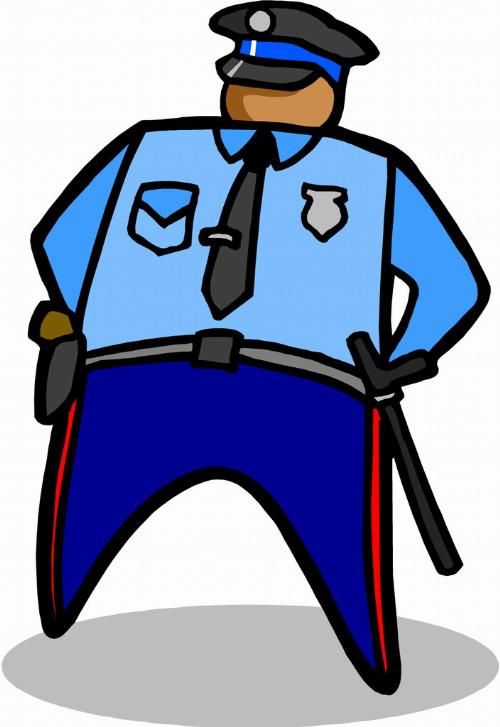 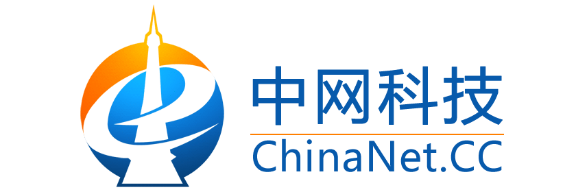 行政管理制度篇
安全政策
防火防盗

 台式电脑和笔记本电脑的防火灾和电池安全

 保密

 接见新闻媒体
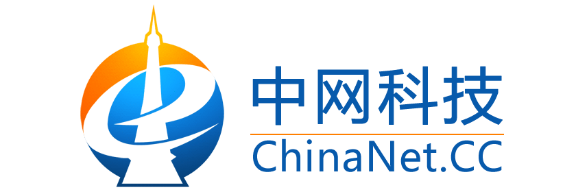 行政管理制度篇
个人资料更改
请您在下述情况发生更改时立即通知您的人事部主管：
        亲人情况、家庭住址、联系电话、紧急联系人、住址、联系电话、手机、姓名、
婚姻状况、学历、国籍等。
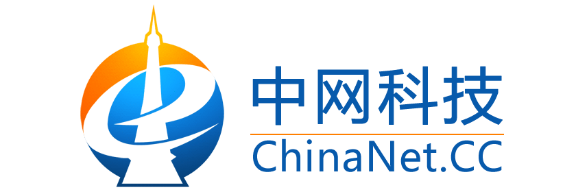 中网科技（苏州）股份有限公司
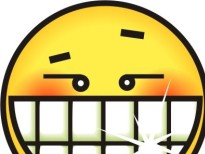 Thank you.